Librarians
Ying Shen: Library Class Sessions

Michele Potter: Purchasing Suggestions

Kat Koziar: Data Management (Plans, Sharing, etc)
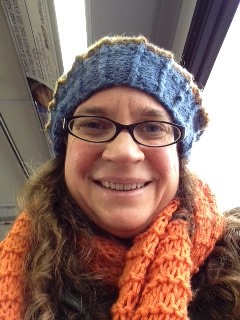 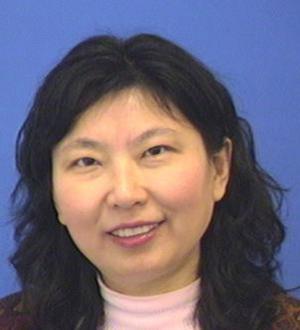 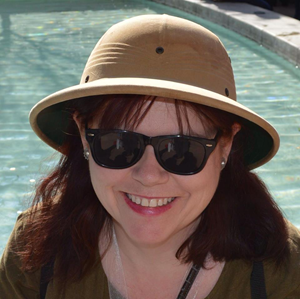 10 Library Services
Research Assistance
Citation Management
ORCID
VPN 
ILL (Interlibrary Loans)
Databases
WOS

Reserves
Open Access Mandate
Different than eFile
Creat’R Lab
3d Printing
Data Services
LibGuide http://guides.lib.ucr.edu/engfac